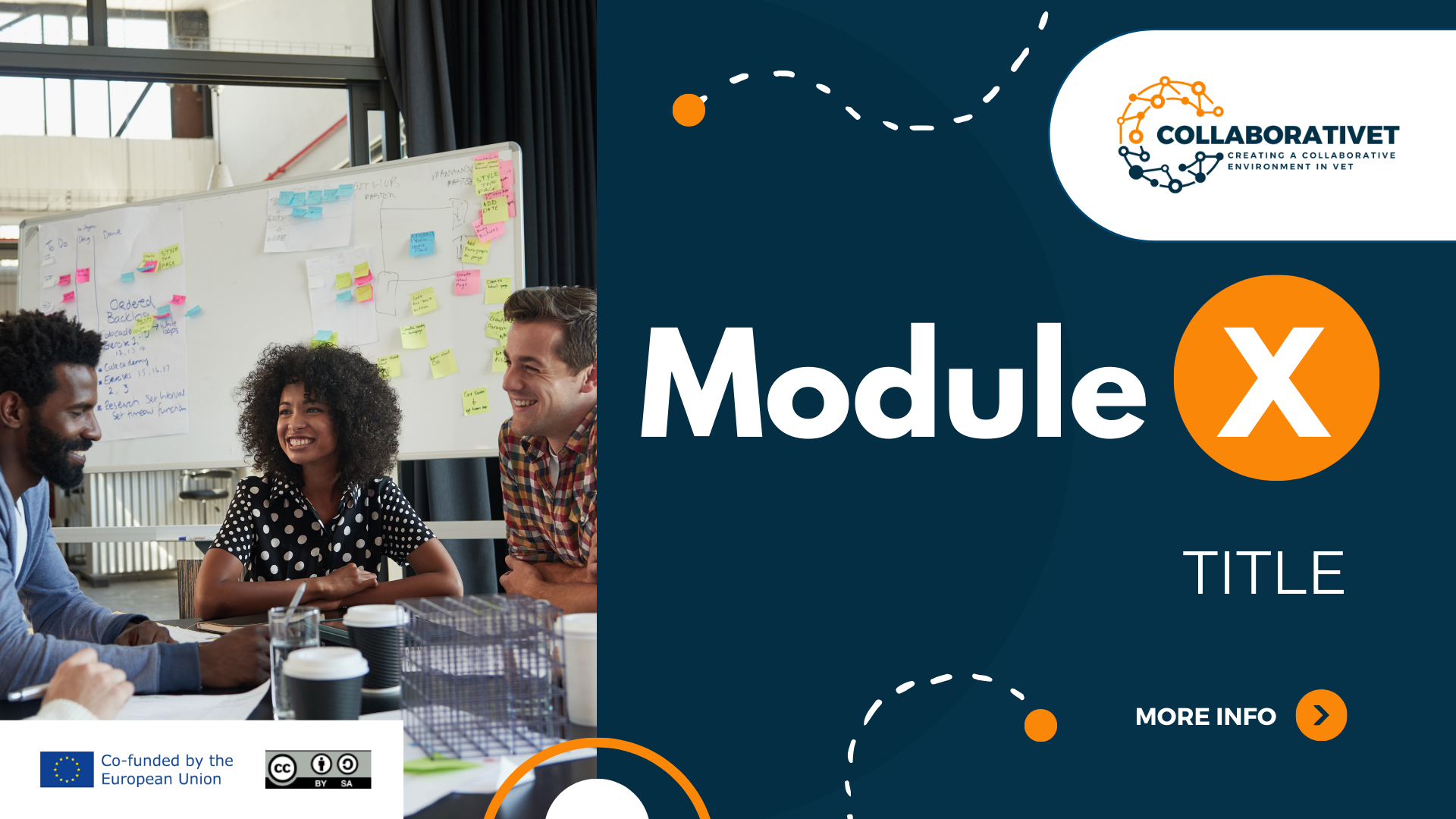 CollaboratiVET Πρόγραμμα σπουδών για καθηγητές/εκπαιδευτές/εκπαιδευτικούς ΕΕΚ
Ενότητα 2: Η προσέγγιση της ανεστραμμένης τάξης
Μάθημα 4: Κλιμάκωση και διατήρηση του μοντέλου της ανεστραμμένης τάξης
Με τη χρηματοδότηση της Ευρωπαϊκής Ένωσης. Οι απόψεις και οι γνώμες που διατυπώνονται εκφράζουν αποκλειστικά τις απόψεις των συντακτών και δεν αντιπροσωπεύουν κατ'ανάγκη τις απόψεις της Ευρωπαϊκής Ένωσης ή του Ευρωπαϊκού Εκτελεστικού Οργανισμού Εκπαίδευσης και Πολιτισμού (EACEA). Η Ευρωπαϊκή Ένωση και ο EACEA δεν μπορούν να θεωρηθούν υπεύθυνοι για τις εκφραζόμενες απόψεις.
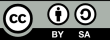 Μαθησιακοί στόχοι
Στο τέλος αυτής της ενότητας, οι συμμετέχοντες θα είστε σε θέση να:
Καθιερώσετε τυποποιημένες διαδικασίες και κατευθυντήριες γραμμές για την εφαρμογή της ανεστραμμένης τάξης για τη διατήρηση της ποιότητας και της συνοχής των εκπαιδευτικών εμπειριών.
Προσδιορίσετε στρατηγικές και εκτιμήσεις που είναι απαραίτητες για την κλιμάκωση και τη διατήρηση πρωτοβουλιών ανατροπής της τάξης.
Να προετοιμάσετε τα ιδρύματά σας για τις μελλοντικές τάσεις της εκπαίδευσης, υιοθετώντας καινοτόμα μοντέλα διδασκαλίας και ενσωματώνοντας ψηφιακές τεχνολογίες.
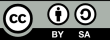 Γιατί η κλιμάκωση των πρωτοβουλιών για την αναστροφή της τάξης θεωρείται ζωτικής σημασίας για τα εκπαιδευτικά ιδρύματα;
Ενίσχυση της προσβασιμότητας και της ισότητας
Διασφάλιση ποιότητας και συνεργασία
Δέσμευση των μαθητών και μελλοντική ετοιμότητα
Η ανεστραμμένη τάξη εκδημοκρατίζει την πρόσβαση στη μαθητοκεντρική μάθηση.

Προωθεί την εκπαιδευτική ισότητα σε διάφορα μαθήματα και κλάδους.

Διασφαλίζει ότι όλοι οι μαθητές έχουν ευκαιρίες για συμμετοχή στην ανεστραμμένη μάθηση.
Οι τυποποιημένες διαδικασίες διατηρούν την ποιότητα και τη συνοχή.

Διευκολύνει τη διατμηματική συνεργασία μεταξύ των καθηγητών.

Ανταλλαγή γνώσεων, ανταλλαγή βέλτιστων πρακτικών και συλλογική καινοτομία.
Αυξημένη δέσμευση των μαθητών και ακαδημαϊκές επιδόσεις.

Υψηλότερα επίπεδα ικανοποίησης και επιτυχίας των μαθητών.

Προετοιμάζει τα ιδρύματα για τις μελλοντικές εκπαιδευτικές τάσεις και προκλήσεις.
Με τη χρηματοδότηση της Ευρωπαϊκής Ένωσης. Οι απόψεις και οι γνώμες που διατυπώνονται εκφράζουν αποκλειστικά τις απόψεις των συντακτών και δεν αντιπροσωπεύουν κατ'ανάγκη τις απόψεις της Ευρωπαϊκής Ένωσης ή του Ευρωπαϊκού Εκτελεστικού Οργανισμού Εκπαίδευσης και Πολιτισμού (EACEA). Η Ευρωπαϊκή Ένωση και ο EACEA δεν μπορούν να θεωρηθούν υπεύθυνοι για τις εκφραζόμενες απόψεις.
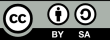 Γιατί η κλιμάκωση των πρωτοβουλιών για την αναστροφή της τάξης θεωρείται ζωτικής σημασίας για τα εκπαιδευτικά ιδρύματα;
Πηγή: https://www.youtube.com/watch?v=C0aWBcnB4vs
Με τη χρηματοδότηση της Ευρωπαϊκής Ένωσης. Οι απόψεις και οι γνώμες που διατυπώνονται εκφράζουν αποκλειστικά τις απόψεις των συντακτών και δεν αντιπροσωπεύουν κατ'ανάγκη τις απόψεις της Ευρωπαϊκής Ένωσης ή του Ευρωπαϊκού Εκτελεστικού Οργανισμού Εκπαίδευσης και Πολιτισμού (EACEA). Η Ευρωπαϊκή Ένωση και ο EACEA δεν μπορούν να θεωρηθούν υπεύθυνοι για τις εκφραζόμενες απόψεις.
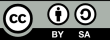 Βασικές εκτιμήσεις για την κλιμάκωση της ανεστραμμένης μάθησης
Με τη χρηματοδότηση της Ευρωπαϊκής Ένωσης. Οι απόψεις και οι γνώμες που διατυπώνονται εκφράζουν αποκλειστικά τις απόψεις των συντακτών και δεν αντιπροσωπεύουν κατ'ανάγκη τις απόψεις της Ευρωπαϊκής Ένωσης ή του Ευρωπαϊκού Εκτελεστικού Οργανισμού Εκπαίδευσης και Πολιτισμού (EACEA). Η Ευρωπαϊκή Ένωση και ο EACEA δεν μπορούν να θεωρηθούν υπεύθυνοι για τις εκφραζόμενες απόψεις.
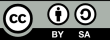 Ενθάρρυνση της διατμηματικής συνεργασίας
Με τη χρηματοδότηση της Ευρωπαϊκής Ένωσης. Οι απόψεις και οι γνώμες που διατυπώνονται εκφράζουν αποκλειστικά τις απόψεις των συντακτών και δεν αντιπροσωπεύουν κατ'ανάγκη τις απόψεις της Ευρωπαϊκής Ένωσης ή του Ευρωπαϊκού Εκτελεστικού Οργανισμού Εκπαίδευσης και Πολιτισμού (EACEA). Η Ευρωπαϊκή Ένωση και ο EACEA δεν μπορούν να θεωρηθούν υπεύθυνοι για τις εκφραζόμενες απόψεις.
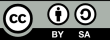 Η σημασία της τεχνολογικής υποδομής
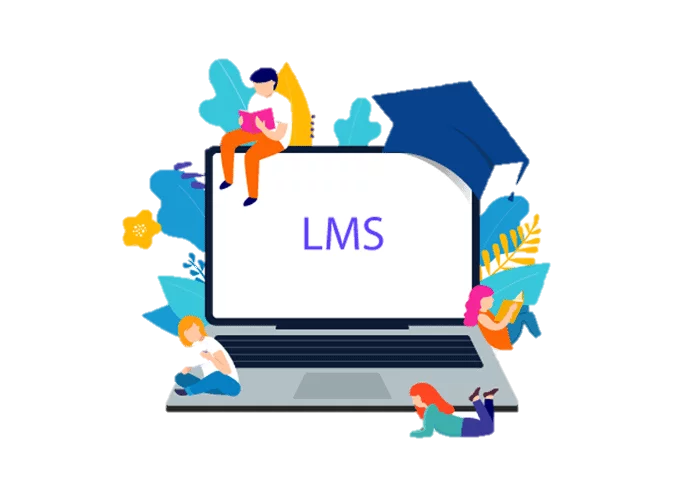 Με τη χρηματοδότηση της Ευρωπαϊκής Ένωσης. Οι απόψεις και οι γνώμες που διατυπώνονται εκφράζουν αποκλειστικά τις απόψεις των συντακτών και δεν αντιπροσωπεύουν κατ'ανάγκη τις απόψεις της Ευρωπαϊκής Ένωσης ή του Ευρωπαϊκού Εκτελεστικού Οργανισμού Εκπαίδευσης και Πολιτισμού (EACEA). Η Ευρωπαϊκή Ένωση και ο EACEA δεν μπορούν να θεωρηθούν υπεύθυνοι για τις εκφραζόμενες απόψεις.
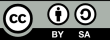 Επένδυση σε στιβαρή τεχνολογική υποδομή
Με τη χρηματοδότηση της Ευρωπαϊκής Ένωσης. Οι απόψεις και οι γνώμες που διατυπώνονται εκφράζουν αποκλειστικά τις απόψεις των συντακτών και δεν αντιπροσωπεύουν κατ'ανάγκη τις απόψεις της Ευρωπαϊκής Ένωσης ή του Ευρωπαϊκού Εκτελεστικού Οργανισμού Εκπαίδευσης και Πολιτισμού (EACEA). Η Ευρωπαϊκή Ένωση και ο EACEA δεν μπορούν να θεωρηθούν υπεύθυνοι για τις εκφραζόμενες απόψεις.
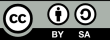 Τυποποίηση της προσέγγισης της ανεστραμμένης τάξης
Η τυποποίηση της προσέγγισης της ανεστραμμένης τάξης σημαίνει τη δημιουργία ενός σταθερού πλαισίου σε όλα τα μαθήματα και τα τμήματα, ώστε να διασφαλιστεί μια ενιαία και αποτελεσματική μαθησιακή εμπειρία. Αυτό περιλαμβάνει την ανάπτυξη σαφών κατευθυντήριων γραμμών για το σχεδιασμό μαθημάτων, τον καθορισμό των ρόλων και των αρμοδιοτήτων των εκπαιδευτικών και τον καθορισμό κριτηρίων αξιολόγησης για τη μέτρηση της επιτυχίας του μοντέλου της ανεστραμμένης τάξης. Με την τυποποίηση αυτών των στοιχείων, τα ιδρύματα μπορούν να διασφαλίσουν την ποιότητα, τη συνέπεια και την επεκτασιμότητα κατά την παροχή της ανεστραμμένης μάθησης.
ΠΩΣ;
Με τη χρηματοδότηση της Ευρωπαϊκής Ένωσης. Οι απόψεις και οι γνώμες που διατυπώνονται εκφράζουν αποκλειστικά τις απόψεις των συντακτών και δεν αντιπροσωπεύουν κατ'ανάγκη τις απόψεις της Ευρωπαϊκής Ένωσης ή του Ευρωπαϊκού Εκτελεστικού Οργανισμού Εκπαίδευσης και Πολιτισμού (EACEA). Η Ευρωπαϊκή Ένωση και ο EACEA δεν μπορούν να θεωρηθούν υπεύθυνοι για τις εκφραζόμενες απόψεις.
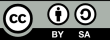 Τυποποίηση της προσέγγισης της ανεστραμμένης τάξης
Κατάλογος ελέγχου
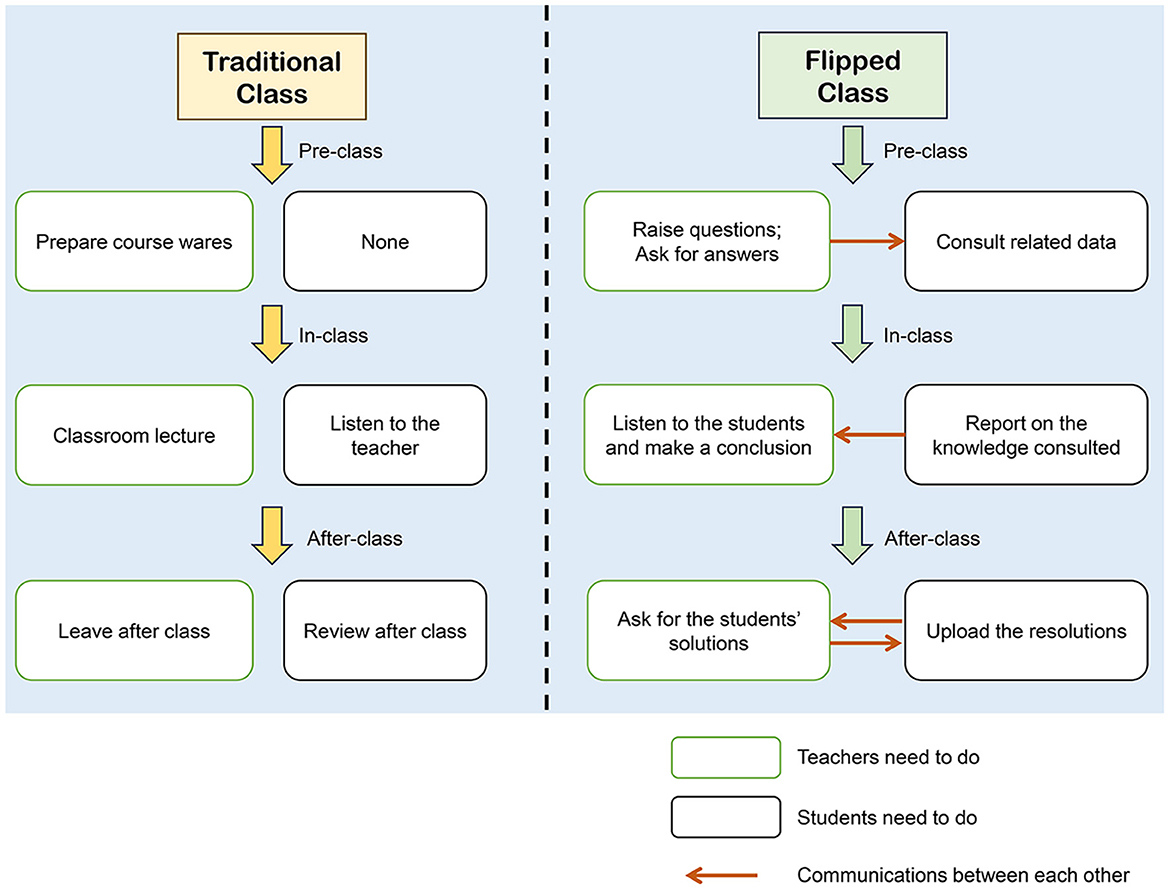 Οδηγίες σχεδιασμού μαθημάτων:
Τυποποιήστε το περιεχόμενο πριν από την τάξη (π.χ. βίντεο, αναγνώσεις) σε όλα τα μαθήματα.
Δημιουργήστε μια συνεπή μορφή για τις δραστηριότητες μέσα στην τάξη, εστιάζοντας στην εμπλοκή και τη συνεργασία.
Διασφαλίστε ότι οι αξιολογήσεις ευθυγραμμίζονται με τους στόχους του μαθήματος και τους στόχους της ανεστραμμένης τάξης.
Ρόλοι και ευθύνες των εκπαιδευτικών:
Καθορίστε με σαφήνεια το ρόλο των εκπαιδευτικών ως διευκολυντών και όχι ως διδασκόντων.
Αναθέστε αρμοδιότητες για τη δημιουργία περιεχομένου, την ανατροφοδότηση των μαθητών και την καθοδήγηση στην τάξη.
Κριτήρια αξιολόγησης:
Ανάπτυξη κριτηρίων αναφοράς για την αξιολόγηση της εμπλοκής, της κατανόησης και της συνεργασίας των μαθητών.
Δημιουργήστε ρουμπρίκες για την αξιολόγηση της αποτελεσματικότητας του μοντέλου "flipped" σε διαφορετικά μαθήματα ή τμήματα.
Πηγή: https://www.frontiersin.org/journals/education/articles/10.3389/feduc.2024.1382948/full
Με τη χρηματοδότηση της Ευρωπαϊκής Ένωσης. Οι απόψεις και οι γνώμες που διατυπώνονται εκφράζουν αποκλειστικά τις απόψεις των συντακτών και δεν αντιπροσωπεύουν κατ'ανάγκη τις απόψεις της Ευρωπαϊκής Ένωσης ή του Ευρωπαϊκού Εκτελεστικού Οργανισμού Εκπαίδευσης και Πολιτισμού (EACEA). Η Ευρωπαϊκή Ένωση και ο EACEA δεν μπορούν να θεωρηθούν υπεύθυνοι για τις εκφραζόμενες απόψεις.
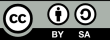 Συνταγή επιτυχίας...
Με τη χρηματοδότηση της Ευρωπαϊκής Ένωσης. Οι απόψεις και οι γνώμες που διατυπώνονται εκφράζουν αποκλειστικά τις απόψεις των συντακτών και δεν αντιπροσωπεύουν κατ'ανάγκη τις απόψεις της Ευρωπαϊκής Ένωσης ή του Ευρωπαϊκού Εκτελεστικού Οργανισμού Εκπαίδευσης και Πολιτισμού (EACEA). Η Ευρωπαϊκή Ένωση και ο EACEA δεν μπορούν να θεωρηθούν υπεύθυνοι για τις εκφραζόμενες απόψεις.
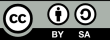 Πρόσθετα συστατικά...
Με τη χρηματοδότηση της Ευρωπαϊκής Ένωσης. Οι απόψεις και οι γνώμες που διατυπώνονται εκφράζουν αποκλειστικά τις απόψεις των συντακτών και δεν αντιπροσωπεύουν κατ'ανάγκη τις απόψεις της Ευρωπαϊκής Ένωσης ή του Ευρωπαϊκού Εκτελεστικού Οργανισμού Εκπαίδευσης και Πολιτισμού (EACEA). Η Ευρωπαϊκή Ένωση και ο EACEA δεν μπορούν να θεωρηθούν υπεύθυνοι για τις εκφραζόμενες απόψεις.
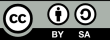 Διασφάλιση της μακροπρόθεσμης επιτυχίας του μοντέλου της ανεστραμμένης τάξης
Στρατηγικές για βιώσιμη αποτελεσματικότητα...
... ευθυγραμμίστε τα διαδικτυακά και τα δια ζώσης στοιχεία με τους μαθησιακούς στόχους, τα αποτελέσματα και τα πρότυπα.
... χρησιμοποιήστε εργαλεία διαμορφωτικής και αθροιστικής αξιολόγησης και στις δύο συνιστώσες.
... σαφή και συνεπή επικοινωνία των προσδοκιών, των οδηγιών και της ανατροφοδότησης τόσο για τις διαδικτυακές όσο και για τις προσωπικές δραστηριότητες.
... προάγετε τη βαθύτερη κατανόηση και διατηρήστε το ενδιαφέρον.
... καθοδήγηση, ενίσχυση και διαφοροποιημένη διδασκαλία για την υποστήριξη των αναγκών των μαθητών.
... συλλέξτε δεδομένα, ανατροφοδότηση και προβληματισμούς και από τις δύο συνιστώσες.
... αξιολογήστε την αποτελεσματικότητα και προβείτε σε ενημερωμένες προσαρμογές για βελτιστοποιημένες μαθησιακές εμπειρίες.
Με τη χρηματοδότηση της Ευρωπαϊκής Ένωσης. Οι απόψεις και οι γνώμες που διατυπώνονται εκφράζουν αποκλειστικά τις απόψεις των συντακτών και δεν αντιπροσωπεύουν κατ'ανάγκη τις απόψεις της Ευρωπαϊκής Ένωσης ή του Ευρωπαϊκού Εκτελεστικού Οργανισμού Εκπαίδευσης και Πολιτισμού (EACEA). Η Ευρωπαϊκή Ένωση και ο EACEA δεν μπορούν να θεωρηθούν υπεύθυνοι για τις εκφραζόμενες απόψεις.
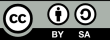 Η ανεστραμμένη τάξη δεν είναι μέθοδος διδασκαλίας που εξοικονομεί χρόνο!

Η ανάπτυξη μιας διαδικτυακής μαθησιακής διαδρομής και μιας αντίστοιχης διάλεξης που να αποτελεί ταυτόχρονα και μια πολύτιμη μαθησιακή εμπειρία απαιτεί προσεκτική προετοιμασία.
Με τη χρηματοδότηση της Ευρωπαϊκής Ένωσης. Οι απόψεις και οι γνώμες που διατυπώνονται εκφράζουν αποκλειστικά τις απόψεις των συντακτών και δεν αντιπροσωπεύουν κατ'ανάγκη τις απόψεις της Ευρωπαϊκής Ένωσης ή του Ευρωπαϊκού Εκτελεστικού Οργανισμού Εκπαίδευσης και Πολιτισμού (EACEA). Η Ευρωπαϊκή Ένωση και ο EACEA δεν μπορούν να θεωρηθούν υπεύθυνοι για τις εκφραζόμενες απόψεις.
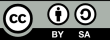 Διασφάλιση της συνεχούς αποτελεσματικότητας του μοντέλου της ανεστραμμένης τάξης.
1. Συνεχής αξιολόγηση και ανατροφοδότηση
2. Συνεχής επαγγελματική ανάπτυξη
3. Συμμετοχικότητα και υποστηρικτική ενσωμάτωση της τεχνολογίας
Αξιολογήστε σταθερά τον αντίκτυπο στα μαθησιακά αποτελέσματα, τη δέσμευση και την ικανοποίηση των φοιτητών.
Παρέχετε συνεχή επαγγελματική ανάπτυξη στην παιδαγωγική της ανεστραμμένης τάξης, τον εκπαιδευτικό σχεδιασμό και την ενσωμάτωση της τεχνολογίας.
Παρέχετε συνεχή επαγγελματική ανάπτυξης στην παιδαγωγική της ανεστραμμένης τάξης, τον εκπαιδευτικό σχεδιασμό και την ενσωμάτωση της τεχνολογίας.
Με τη χρηματοδότηση της Ευρωπαϊκής Ένωσης. Οι απόψεις και οι γνώμες που διατυπώνονται εκφράζουν αποκλειστικά τις απόψεις των συντακτών και δεν αντιπροσωπεύουν κατ'ανάγκη τις απόψεις της Ευρωπαϊκής Ένωσης ή του Ευρωπαϊκού Εκτελεστικού Οργανισμού Εκπαίδευσης και Πολιτισμού (EACEA). Η Ευρωπαϊκή Ένωση και ο EACEA δεν μπορούν να θεωρηθούν υπεύθυνοι για τις εκφραζόμενες απόψεις.
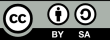 Διασφάλιση της συνεχούς αποτελεσματικότητας του μοντέλου της ανεστραμμένης τάξης
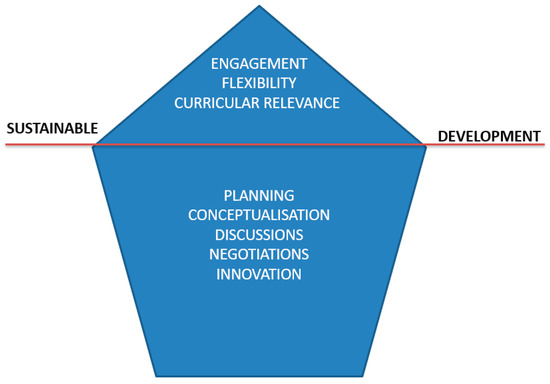 Με τη χρηματοδότηση της Ευρωπαϊκής Ένωσης. Οι απόψεις και οι γνώμες που διατυπώνονται εκφράζουν αποκλειστικά τις απόψεις των συντακτών και δεν αντιπροσωπεύουν κατ'ανάγκη τις απόψεις της Ευρωπαϊκής Ένωσης ή του Ευρωπαϊκού Εκτελεστικού Οργανισμού Εκπαίδευσης και Πολιτισμού (EACEA). Η Ευρωπαϊκή Ένωση και ο EACEA δεν μπορούν να θεωρηθούν υπεύθυνοι για τις εκφραζόμενες απόψεις.
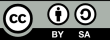 Επαγγελματική ανάπτυξη για εκπαιδευτικούς
Η επαγγελματική ανάπτυξη είναι απαραίτητη για τους εκπαιδευτικούς προκειμένου να εφαρμόσουν με επιτυχία το μοντέλο της ανεστραμμένης τάξης. Αυτό περιλαμβάνει την παροχή συνεχούς κατάρτισης σχετικά με τις παιδαγωγικές τεχνικές και την ενσωμάτωση της τεχνολογίας, διασφαλίζοντας ότι οι εκπαιδευτικοί μπορούν να δημιουργούν και να παρέχουν αποτελεσματικά περιεχόμενο για περιβάλλοντα μάθησης με εναλλασσόμενες τάξεις.

Επιπλέον, η καθοδήγηση από ομοτίμους και τα εργαστήρια της σχολής δημιουργούν ευκαιρίες για τους εκπαιδευτικούς να μοιραστούν τις βέλτιστες πρακτικές, να συνεργαστούν σε νέες στρατηγικές και να ξεπεράσουν τις κοινές προκλήσεις. Η συνεχής μάθηση βοηθά τους εκπαιδευτικούς να παραμένουν ενημερωμένοι για καινοτόμες προσεγγίσεις που ενισχύουν τη δέσμευση των μαθητών και τα μαθησιακά αποτελέσματα.
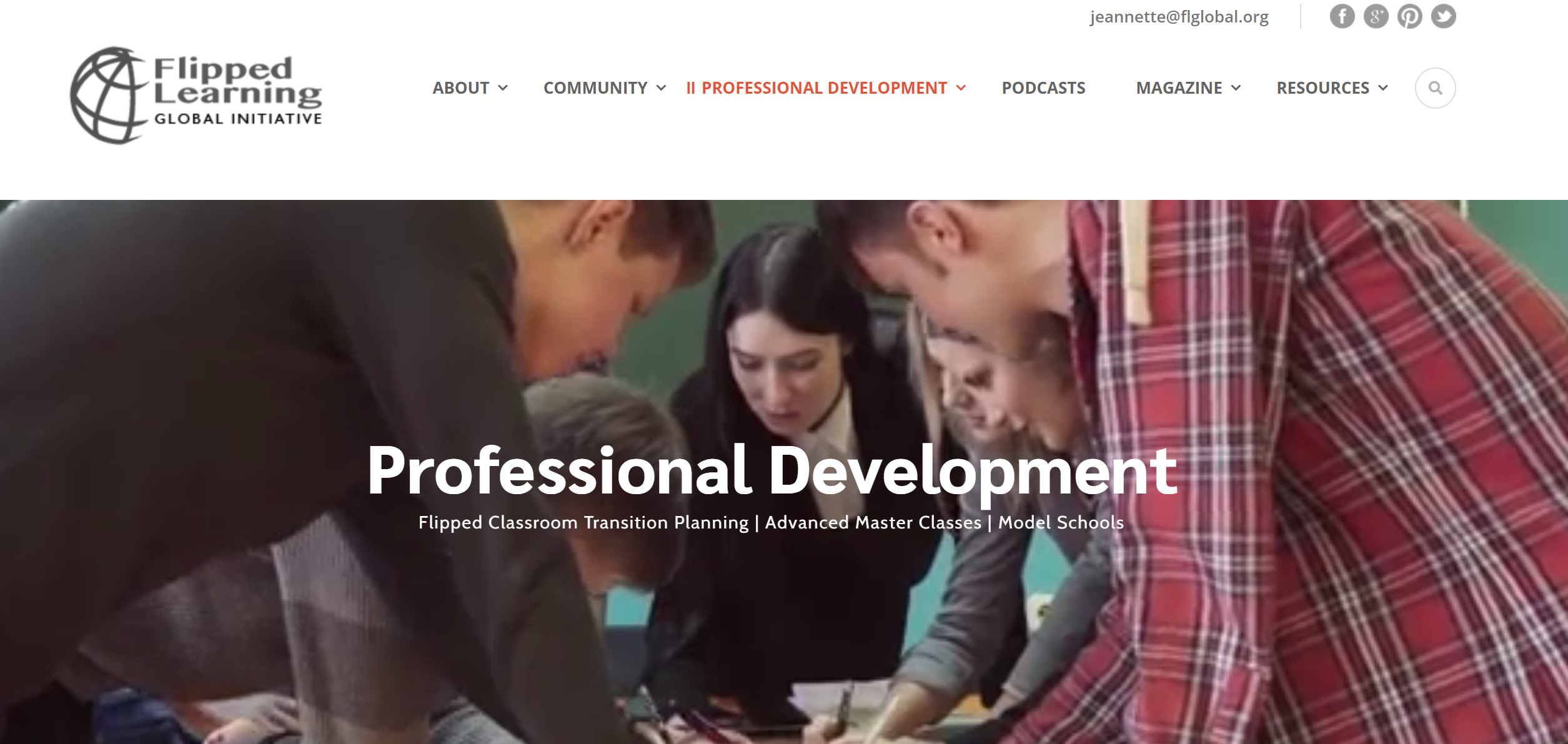 Πηγή: https://www.flglobal.org/training2021/
Με τη χρηματοδότηση της Ευρωπαϊκής Ένωσης. Οι απόψεις και οι γνώμες που διατυπώνονται εκφράζουν αποκλειστικά τις απόψεις των συντακτών και δεν αντιπροσωπεύουν κατ'ανάγκη τις απόψεις της Ευρωπαϊκής Ένωσης ή του Ευρωπαϊκού Εκτελεστικού Οργανισμού Εκπαίδευσης και Πολιτισμού (EACEA). Η Ευρωπαϊκή Ένωση και ο EACEA δεν μπορούν να θεωρηθούν υπεύθυνοι για τις εκφραζόμενες απόψεις.
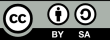 Συνεχής αξιολόγηση του μοντέλου της ανεστραμμένης τάξης
Για να διασφαλιστεί η αποτελεσματικότητα του μοντέλου της ανεστραμμένης τάξης, η συνεχής αξιολόγηση είναι το κλειδί. Για να αξιολογήσετε αποτελεσματικά το μοντέλο της ανεστραμμένης τάξης, ακολουθήστε αυτές τις στρατηγικές βήμα προς βήμα για να διασφαλίσετε την ευθυγράμμιση και τη συνεχή βελτίωση:
Με τη χρηματοδότηση της Ευρωπαϊκής Ένωσης. Οι απόψεις και οι γνώμες που διατυπώνονται εκφράζουν αποκλειστικά τις απόψεις των συντακτών και δεν αντιπροσωπεύουν κατ'ανάγκη τις απόψεις της Ευρωπαϊκής Ένωσης ή του Ευρωπαϊκού Εκτελεστικού Οργανισμού Εκπαίδευσης και Πολιτισμού (EACEA). Η Ευρωπαϊκή Ένωση και ο EACEA δεν μπορούν να θεωρηθούν υπεύθυνοι για τις εκφραζόμενες απόψεις.
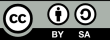 Σημασία της βελτίωσης με βάση τα δεδομένα
Η βελτίωση με βάση τα δεδομένα είναι απαραίτητη για τη βελτίωση του μοντέλου της ανεστραμμένης τάξης. Για να διασφαλίσετε τη συνεχή βελτίωση του μοντέλου της ανεστραμμένης τάξης, ακολουθήστε αυτές τις στρατηγικές βήμα προς βήμα για τη χρήση δεδομένων για την προώθηση της βελτίωσης:
Με τη χρηματοδότηση της Ευρωπαϊκής Ένωσης. Οι απόψεις και οι γνώμες που διατυπώνονται εκφράζουν αποκλειστικά τις απόψεις των συντακτών και δεν αντιπροσωπεύουν κατ'ανάγκη τις απόψεις της Ευρωπαϊκής Ένωσης ή του Ευρωπαϊκού Εκτελεστικού Οργανισμού Εκπαίδευσης και Πολιτισμού (EACEA). Η Ευρωπαϊκή Ένωση και ο EACEA δεν μπορούν να θεωρηθούν υπεύθυνοι για τις εκφραζόμενες απόψεις.
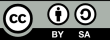 Βασικοί παράγοντες για τη διατήρηση της ανεστραμμένης τάξης
Με τη χρηματοδότηση της Ευρωπαϊκής Ένωσης. Οι απόψεις και οι γνώμες που διατυπώνονται εκφράζουν αποκλειστικά τις απόψεις των συντακτών και δεν αντιπροσωπεύουν κατ'ανάγκη τις απόψεις της Ευρωπαϊκής Ένωσης ή του Ευρωπαϊκού Εκτελεστικού Οργανισμού Εκπαίδευσης και Πολιτισμού (EACEA). Η Ευρωπαϊκή Ένωση και ο EACEA δεν μπορούν να θεωρηθούν υπεύθυνοι για τις εκφραζόμενες απόψεις.
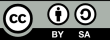 Δραστηριότητα αναστοχασμού
Σκεφτείτε τις προκλήσεις και τις ευκαιρίες για την κλιμάκωση του μοντέλου της ανεστραμμένης τάξης στο ίδρυμά σας.
Ποιους πόρους και στρατηγικές θα χρειαζόσασταν για να εφαρμόσετε την αντίστροφη μάθηση σε μεγαλύτερη κλίμακα; Πώς μπορείτε να διασφαλίσετε τη βιωσιμότητα διατηρώντας παράλληλα την εκπαιδευτική ποιότητα;
Με τη χρηματοδότηση της Ευρωπαϊκής Ένωσης. Οι απόψεις και οι γνώμες που διατυπώνονται εκφράζουν αποκλειστικά τις απόψεις των συντακτών και δεν αντιπροσωπεύουν κατ'ανάγκη τις απόψεις της Ευρωπαϊκής Ένωσης ή του Ευρωπαϊκού Εκτελεστικού Οργανισμού Εκπαίδευσης και Πολιτισμού (EACEA). Η Ευρωπαϊκή Ένωση και ο EACEA δεν μπορούν να θεωρηθούν υπεύθυνοι για τις εκφραζόμενες απόψεις.
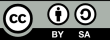 Πρόσθετοι πόροι
Η (ανεστραμμένη) τάξη του 21ου αιώνα https://www.panopto.com/blog/the-classroom-of-the-21st-century/ 
Κλιμάκωση της ανεστραμμένης μάθησης Μέρος 4: Χώροι μάθησης, FLIP Learnings https://flippedlearning.org/syndicated/scaling-flipped-learning-part-4-learning-spaces/ 
Ανεστραμμένη τάξη: LearnDash https://www.learndash.com/flipped-classroom-future-of-education-infographic/ 
Έρευνες, προοπτικές και συστάσεις για την εφαρμογή της ανεστραμμένης τάξης, Cristina Rotellar, PharmD και Jeff Cain, EdD, MS https://www.ncbi.nlm.nih.gov/pmc/articles/PMC4827585/ 
Κλιμάκωση της μάθησης με ανεστραμμένη μάθηση, μέρος 2: Αλλαγή της παιδαγωγικής, λύσεις εκπαιδευτικής τεχνολογίας https://educationtechnologysolutions.com/2017/03/scaling-flipped-learning-part-2-shifting-pedagogy/ 
Αξιολόγηση ενός μοντέλου ανεστραμμένης τάξης: Sage Journals https://journals.sagepub.com/doi/full/10.1177/2319714520909006 
Επιδράσεις της αναστροφής της τάξης στα μαθησιακά αποτελέσματα και την ικανοποίηση: David C.D. van Alten, Chris Phielix, Jeroen Janssen, Liesbeth Kester, ScienceDirect https://www.sciencedirect.com/science/article/pii/S1747938X18305694 
Πώς η "ανεστραμμένη" τάξη επηρεάζει τις γνώσεις, τις δεξιότητες και τη δέσμευση στην τριτοβάθμια εκπαίδευση: Luis R. Murillo-Zamorano , José Ángel López Sánchez , Ana Luisa Godoy-Caballero, SienceDirect https://www.sciencedirect.com/science/article/abs/pii/S0360131519301617 
Προώθηση, διατήρηση και κλιμάκωση πρακτικών μικτής μάθησης σε ιδρύματα τριτοβάθμιας εκπαίδευσης: ένα προτεινόμενο πλαίσιο, Cher Ping Lim, Tianchong Wang & Charles Graham, BMC https://innovationeducation.biomedcentral.com/articles/10.1186/s42862-019-0002-0 
Πώς να αναπτύξετε και να διαχειριστείτε ένα επιτυχημένο μοντέλο ανεστραμμένης τάξης, Acer Corner https://blog.acer.com/en/discussion/801/how-to-develop-and-manage-a-successful-flipped-classroom-model
Με τη χρηματοδότηση της Ευρωπαϊκής Ένωσης. Οι απόψεις και οι γνώμες που διατυπώνονται εκφράζουν αποκλειστικά τις απόψεις των συντακτών και δεν αντιπροσωπεύουν κατ'ανάγκη τις απόψεις της Ευρωπαϊκής Ένωσης ή του Ευρωπαϊκού Εκτελεστικού Οργανισμού Εκπαίδευσης και Πολιτισμού (EACEA). Η Ευρωπαϊκή Ένωση και ο EACEA δεν μπορούν να θεωρηθούν υπεύθυνοι για τις εκφραζόμενες απόψεις.
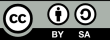